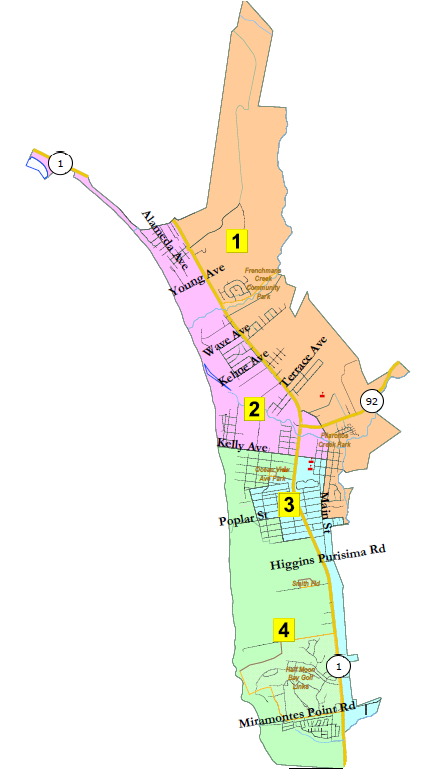 City of Half Moon BayRedistricting Map Adoption
March 15, 2022
National Demographics Corporation
Preferred Map
Preferred Map Identified on 1-19-2022:
Map 504c (full version or detail, demographics)

Focus Maps Identified on 12-16-2021 (in ranked order):
5-District Plans
Map 504c (full version or detail, demographics)
Map 503b (full version or detail, demographics)
4-District Plans
Map 402 (full version or detail, demographics)
Map 403b (full version or detail, demographics)

The most detailed way to view maps is with the interactive map viewer at: https://arcg.is/1STi8P0
February 15, 2022
Map Summary
Preferred Map 504c
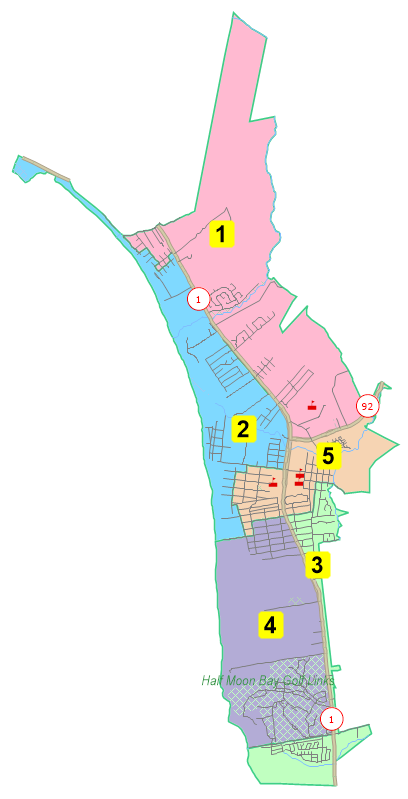 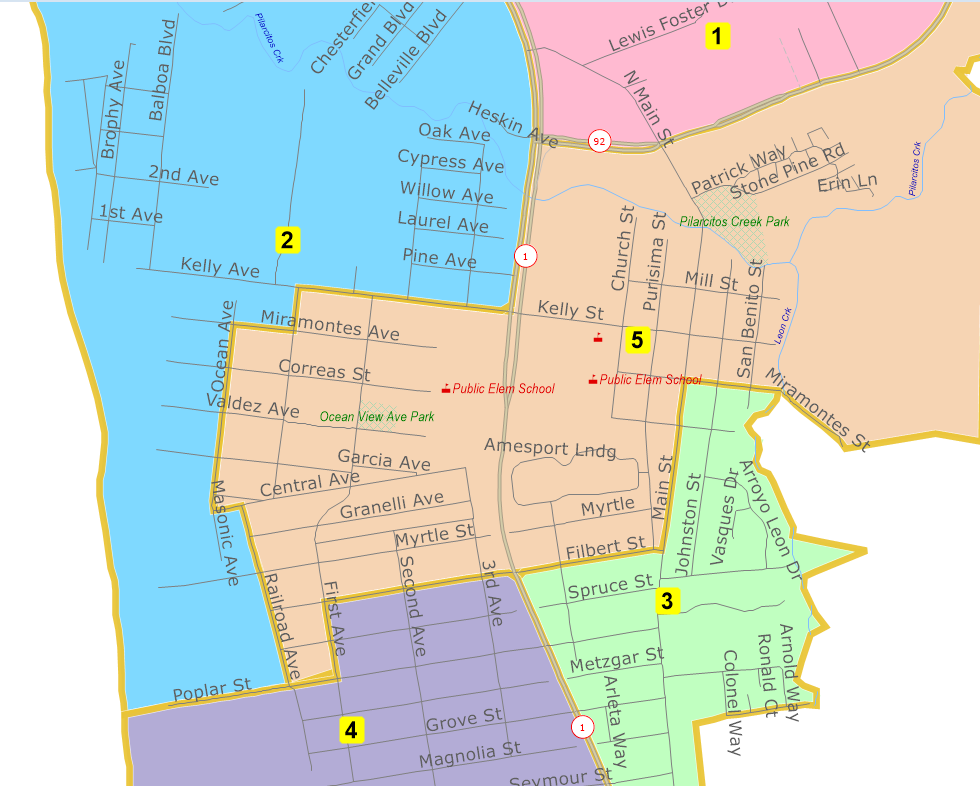 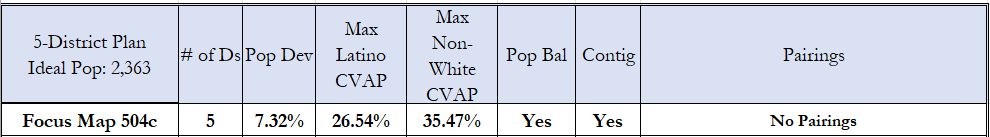 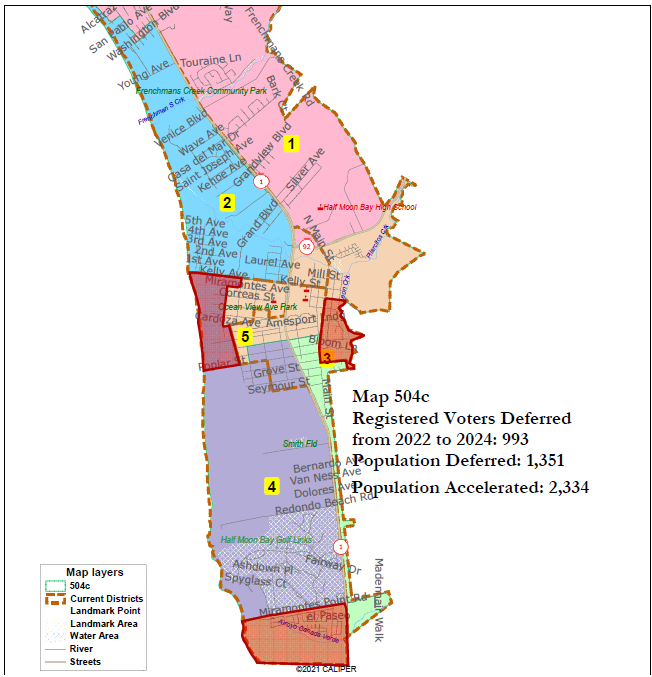 Map 503b
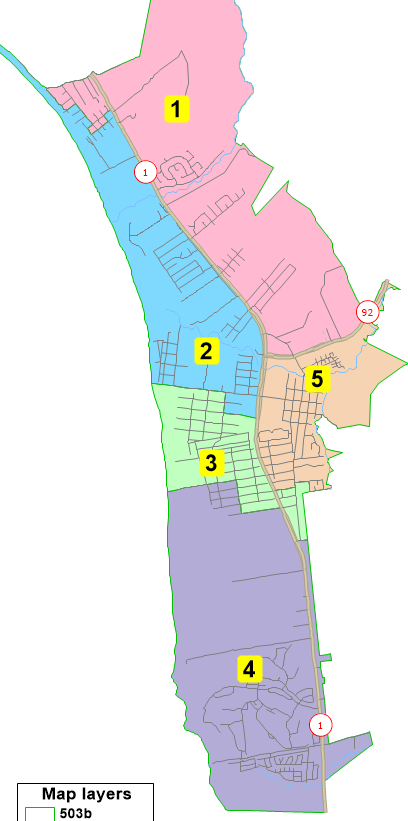 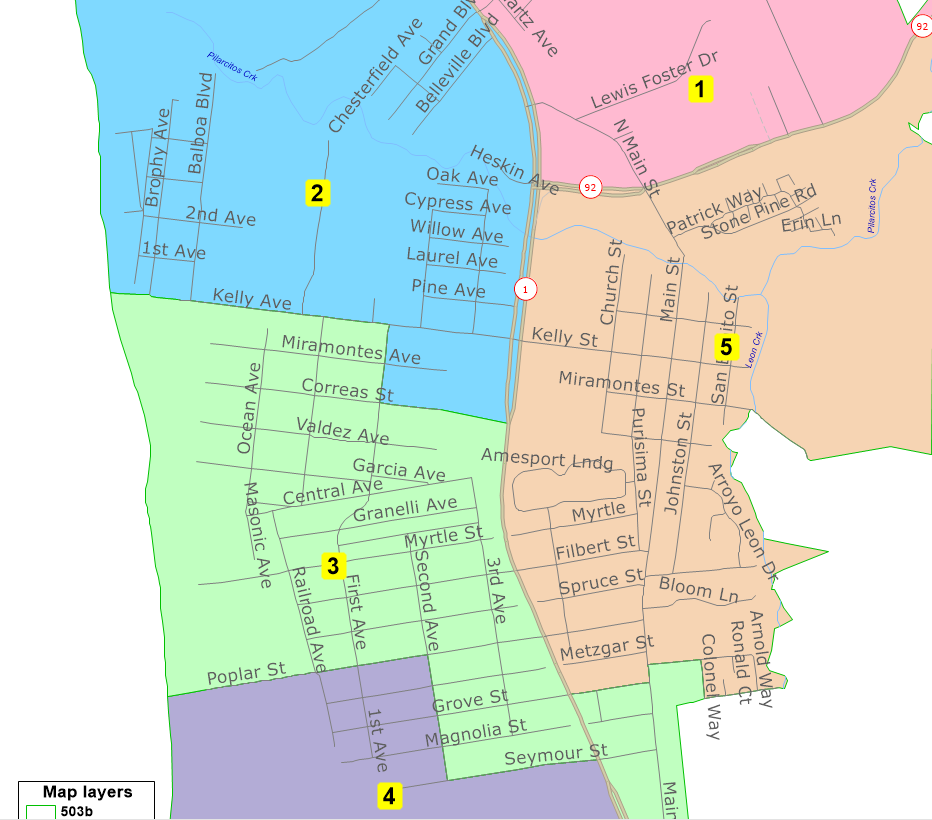 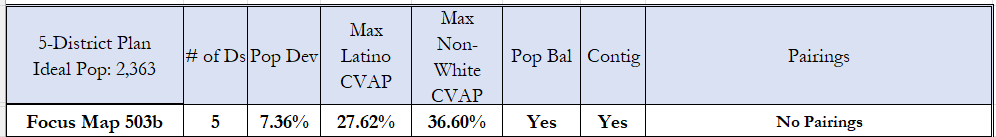 National Demographics Corporation December 16, 2021
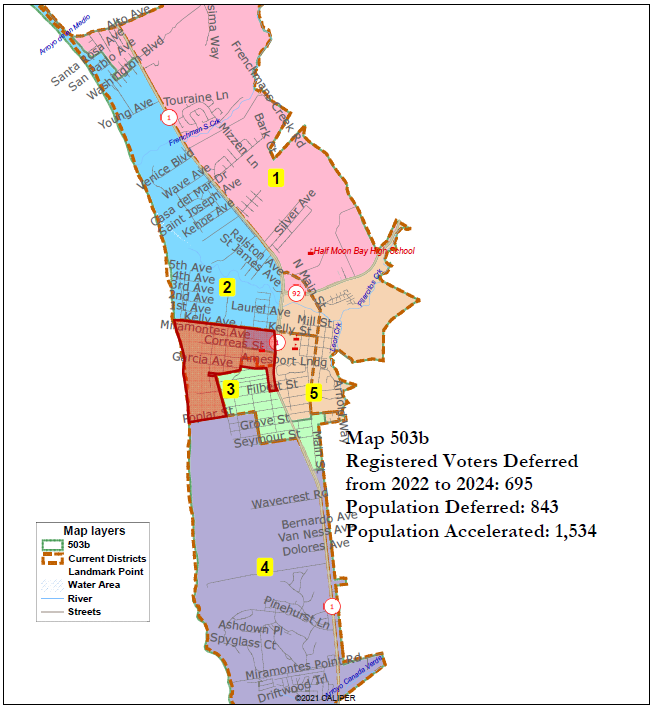 Map 402
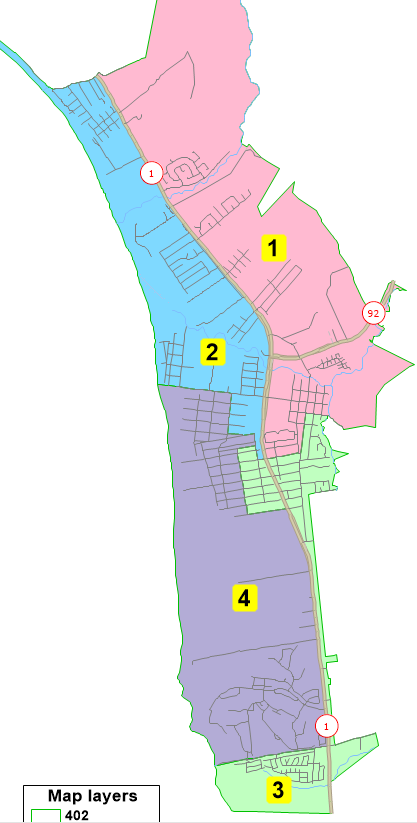 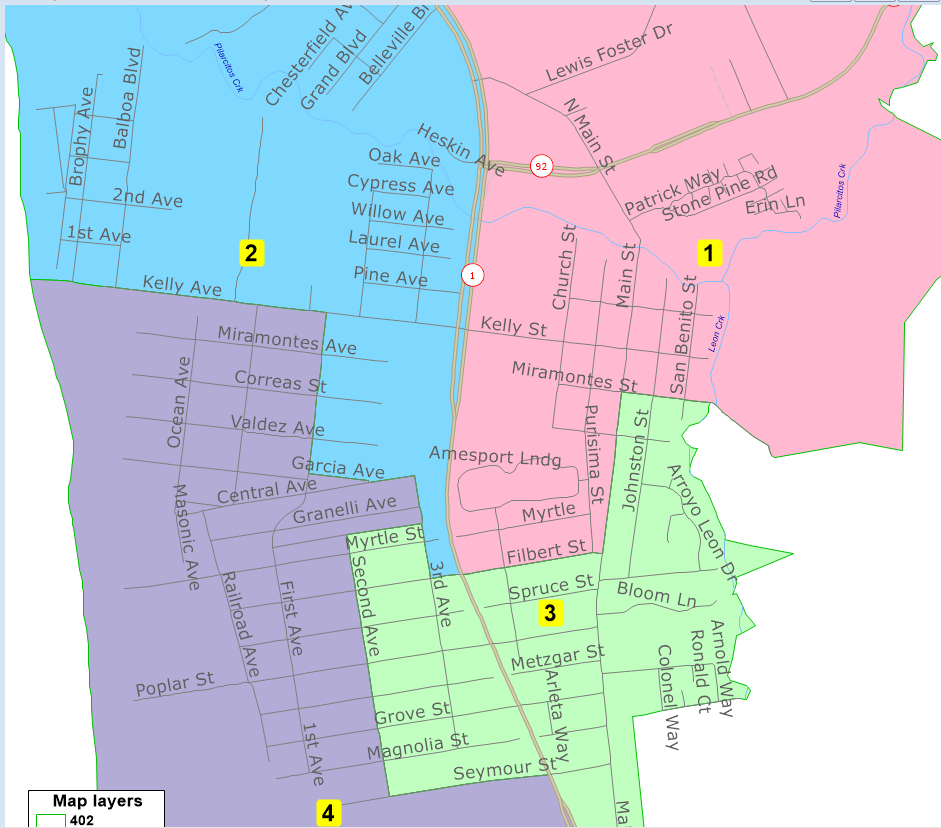 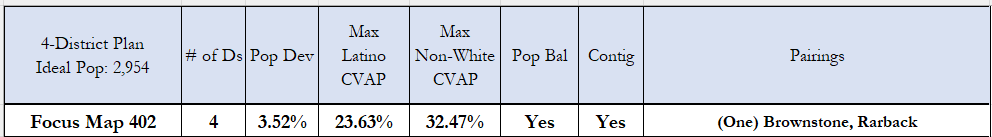 National Demographics Corporation December 16, 2021
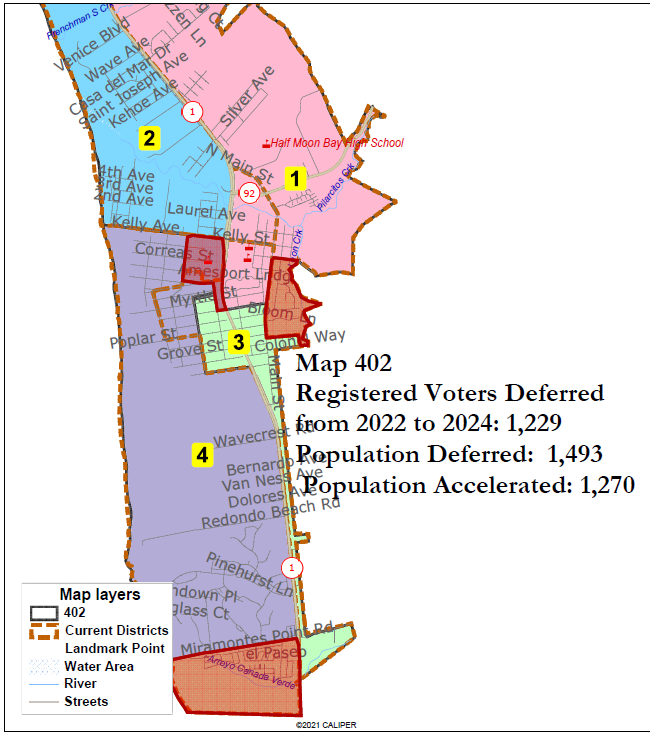 Map 403b
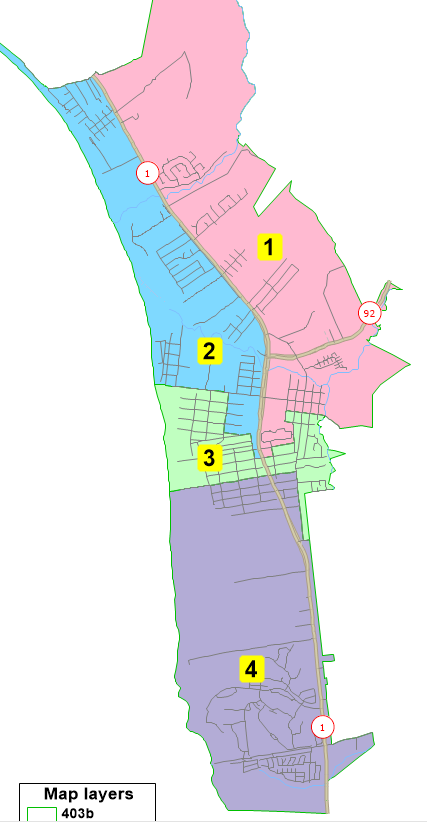 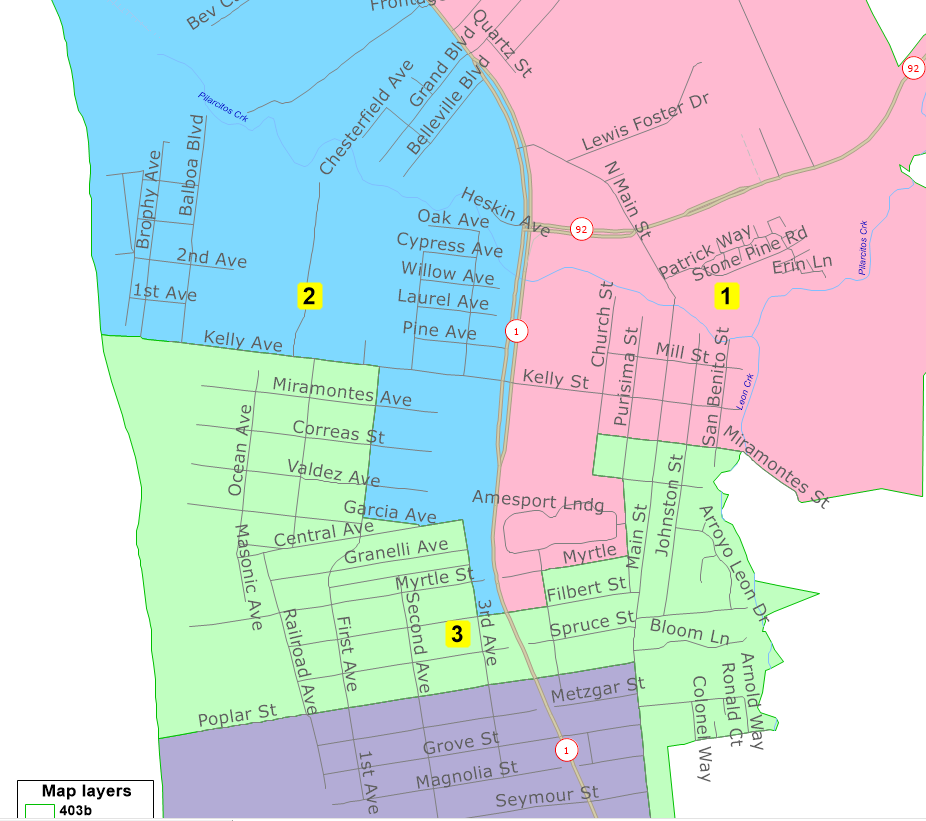 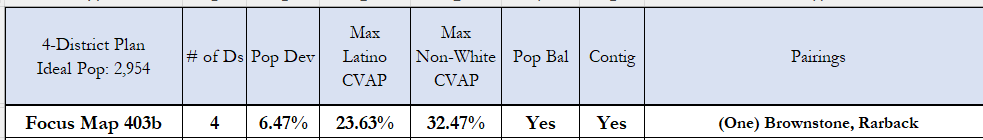 National Demographics Corporation December 16, 2021
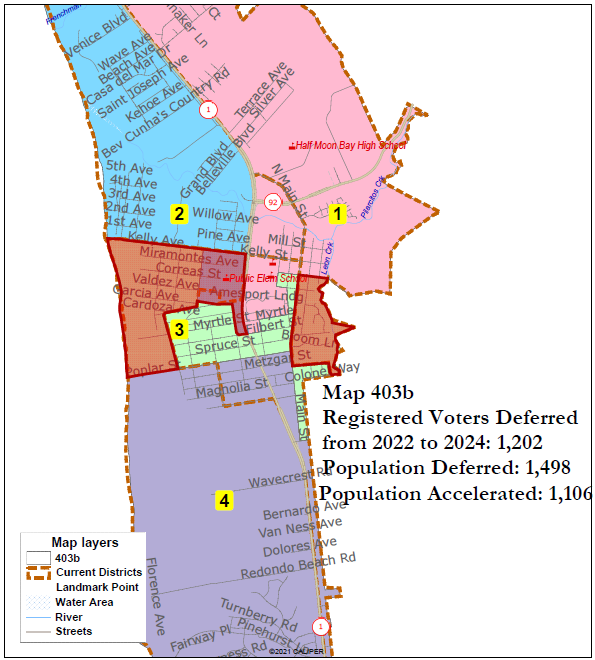 Proposed Sequencing
Election Year 2022:  Districts 1, 4, and 5
Election Year 2024:  Districts 2, 3 
This sequencing will repeat until such time the City is required to redraw its district boundaries, which is expected following the 2030 U.S. Census.
13
Recommended Action
Identify a preferred map for adoption.
Vote on introduction of an ordinance to adopt the final council boundary map.
Or, alternatively, direct staff as necessary.
14